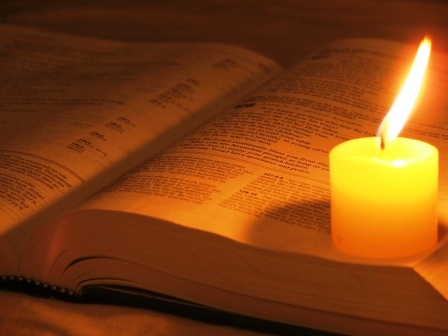 Aanbidding vra: Besit die Heilige Gees jou siel?
Skriflesing: Rom 8:1-17
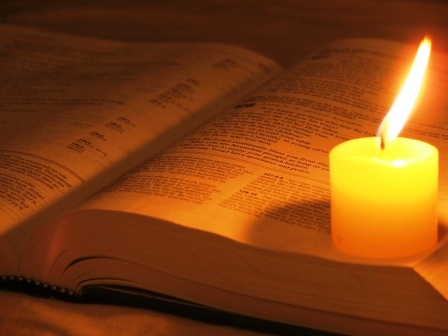 Kraggakamma se jaartema is: Ons wil ‘n Lig wees wat die glans van God se liefde versprei
Hierdie kwartaal se tema is aanbidding.  Deur aanbidding word ons ‘n lig.  ‘n Paar weke gelede het ek gepreek oor die tema:  “Dissipels aanbid God”  Die dissipels het dadelik alles laat staan en Jesus gevolg, toe Hy hulle geroep het.  
Aanbidding is om God toe te laat om jou siel in besit te neem.  Die vraag is:  Hoe doen ‘n mens dit?  
Rom 8 verduidelik dit deur te sê:  Laat jou lewe deur die Gees beheer word.
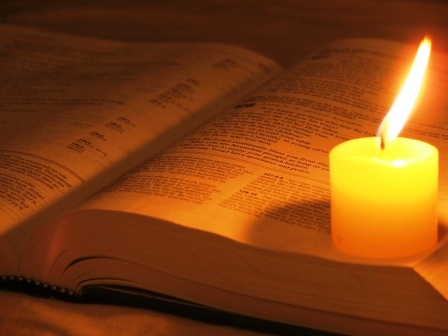 2 nature van die mens
Wanneer ‘n mens die Here aanneem, gee Hy aan jou ‘n “tweede natuur”, want Hy maak jou ‘n nuwe skepsel.  Jy bly steeds ‘n onvolmaakte/sondige mens, maar die Heilige Gees vernuwe jou dat jy al hoe meer die beeld van Christus vertoon.   
In Rom 7:24,25 sê Paulus: “Ek, ellendige mens wie sal my verlos van die sondige bestaan?”  Dan sê hy: Dit is God alleen wat dit doen.
In Rom 8 verduidelik hy hoe God dit doen deur die Heilige Gees. In 8:2 staan “Die Gees maak jou vry”.  
8:6 sê dinge waarmee die sondige natuur hom besig hou lei tot die dood , maar  dinge waamee die Gees hom besig hou,  gee lewe en vrede
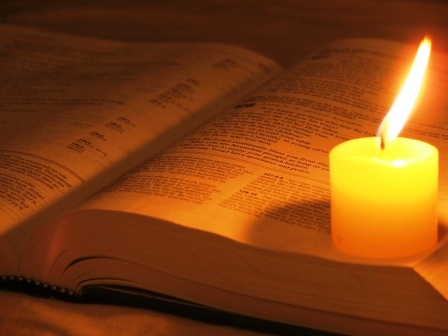 Laat die Gees jou lewe beheer
Rom 8 praat van mense wat in Christus is, dws mense wat hulle lewe aan die Here gegee het (Joh 1:12).  Kinders van God kan nog steeds deur hulle sondige natuur beheer word, dan sal hulle verhouding met die Here dood wees en sal hulle nie geestelik groei nie.  Die wat hulle deur die Gees laat beheer vind lewe en vrede.  
Paulus ontdek: Ek moet ophou om self te probeer (8:4) ; ek moet op Christus vertrou , dan sal die Heilige Gees nuwe lewe  en vrede gee.
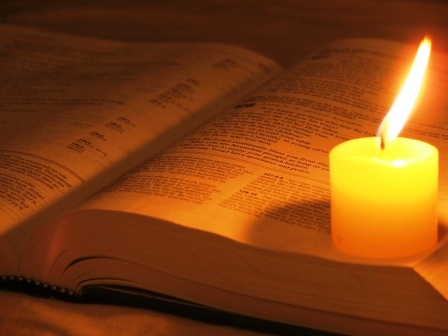 Laat die Gees jou lewe beheer
Jy moet God se belange bo jou eie stel, soos die dissipels 
In Bofbal moet die kolwer eers die bal raak slaan, voordat hy kan hardloop.  As kinders van God moet ons ons oog op Christus hou,  dan sal God deur die Heilige Gees ons vryspreek, want God het klaar die res gedoen .
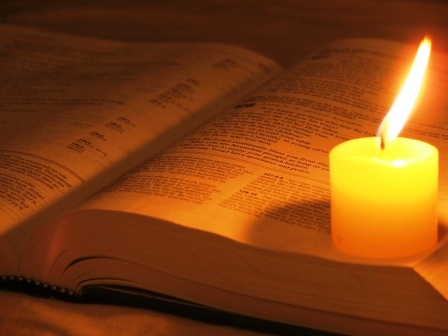 Wat het God het klaar gedoen?
Rom 6:14 sê:  ons leef onder die Wet van genade.  
Tweedens, God het ons aangeneem en ons deel van sy liggaam gemaak. Hy seën ons.  Hy skep ‘n nuwe verhouding  met ons deur die vryspraak (Joh 17:23, 2Pet 1:3,4)
Derdens, Hy maak ons Kinders van God: Rom 8:14,16,19,21en Gal 3:26,27
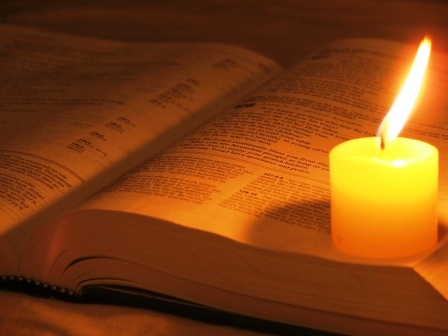 Om deur die Gees beheer te word, beteken:
As die Here my roep: “Volg My” laat ek alles staan en volg Hom.  As ek gehoorsaam is,  herskep God my sodat ek diensbaar is in Sy Koninkryk.
My verantwoordelikheid is om my verhouding  met Christus te oefen.  Ek hou my oog gevestig op Jesus; God doen die werk wat Hy alleen kan doen, sodat die Heilige Gess in beheer van my lewe sal wees.   
Uit ‘n vliegtuig wat oor die woude van Alaska vlieg, sien die vlieënier ‘n beer met ‘n blik oor sy kop.  Hy moes iewers op ‘n ashoop die blik gevind het en sy kop daarin gesteek het en toe sit dit vas.  Die beer het al in die rondte ‘v voetpad uitgetrap, want hy kon nie sien waar hy loop nie.  Ons is ook dikwels so.  Ons sondige natuur verblind ons soos die blik die beer verblind het.
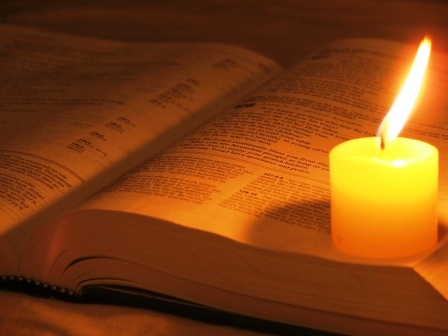 Verloop van die bespreking tydens die Aandbyeenkoms
Ons het eers ‘n vraag bespreek oor die “2 nature” van die mens.  As kind van God kan ek steeds my wil bo die wil van God stel.  
Aan die hand van die onderstaande skyfie het ons gepraat oor wat die verskil sal wees in mense se optrede  wat deur hulle sondige natuur beheer word, teenoor mense wat deur die Heilige Gees beheer word, veral binne die volgende kontekste van die werk, verhouding met jou buurman en in gesprekke oor die toekoms van ons land.
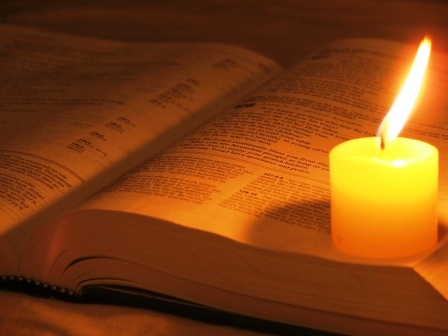 Kind van God onder beheer van…
Sondige natuur
Heilige Gees
Werk
Buurman 
Toekoms van die land
Werk
Buurman 
Toekoms van die land